Antibiotics
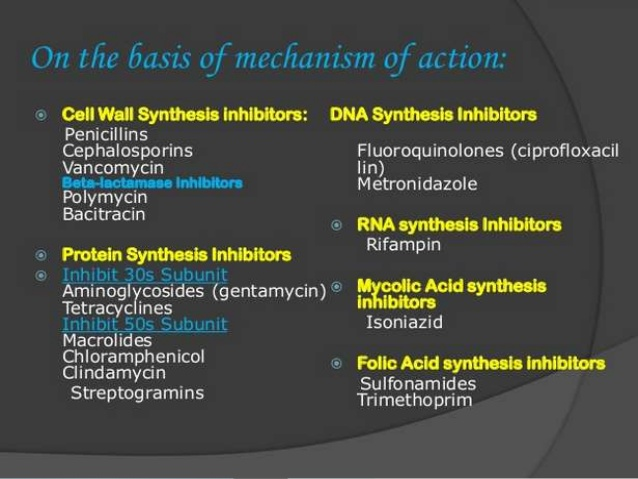